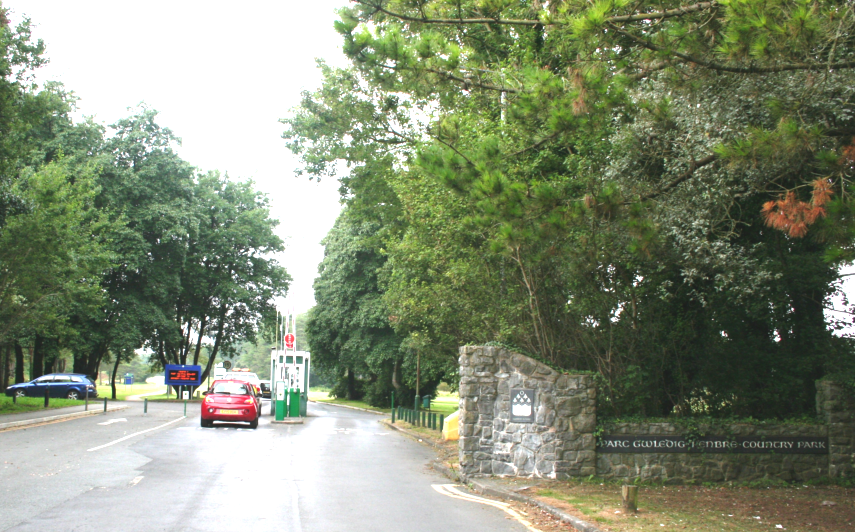 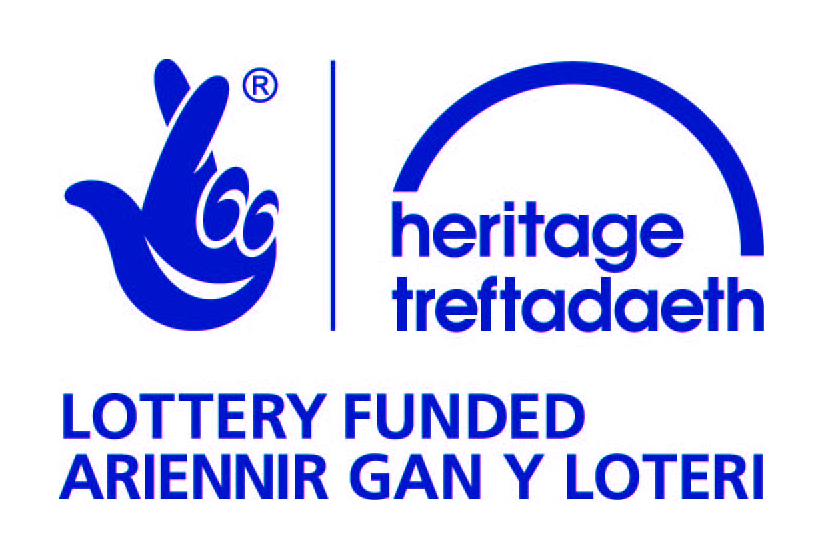 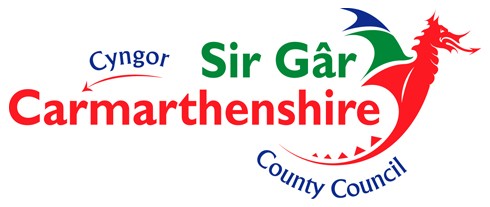 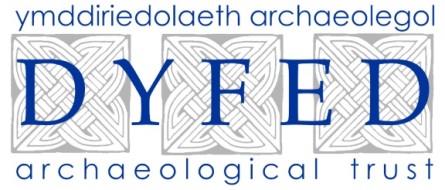 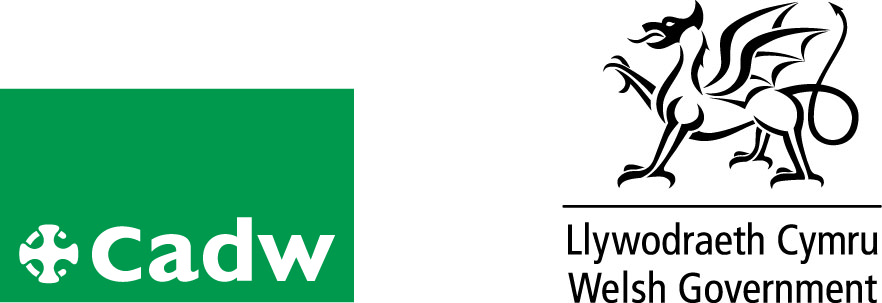 Amcanion

Archwilio gorffennol ffrwydrol Parc Gwledig Pen-bre.
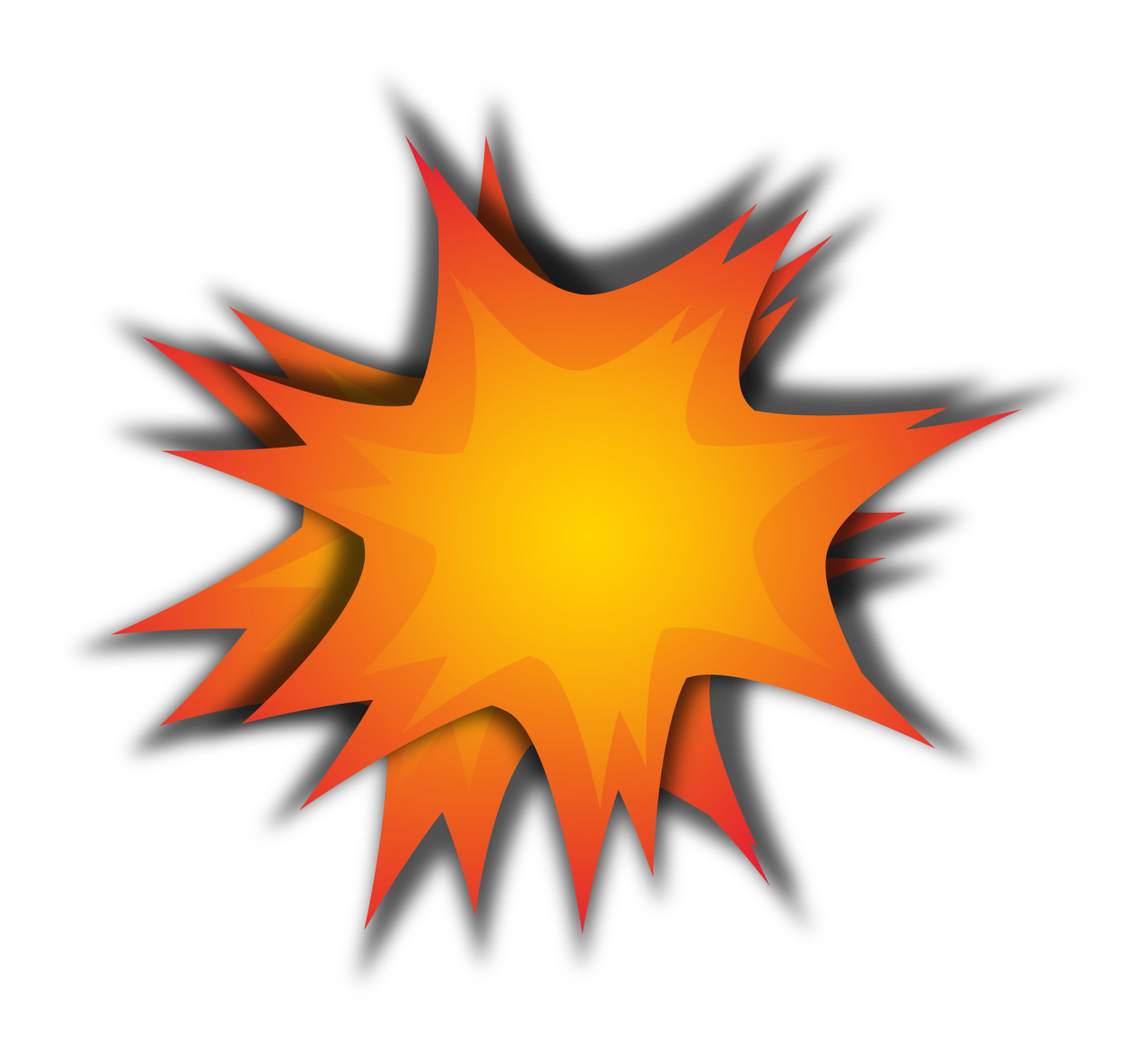 Beth ydych chi’n ei wybod am Barc Gwledig Pen-bre?
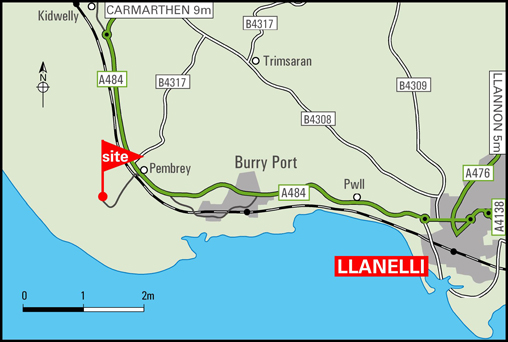 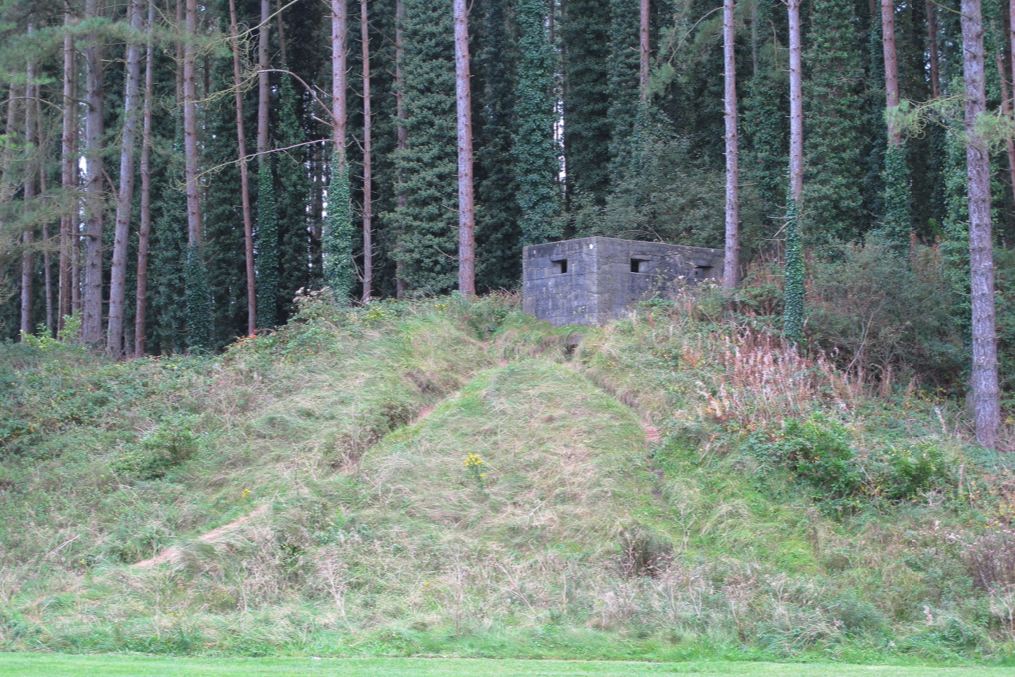 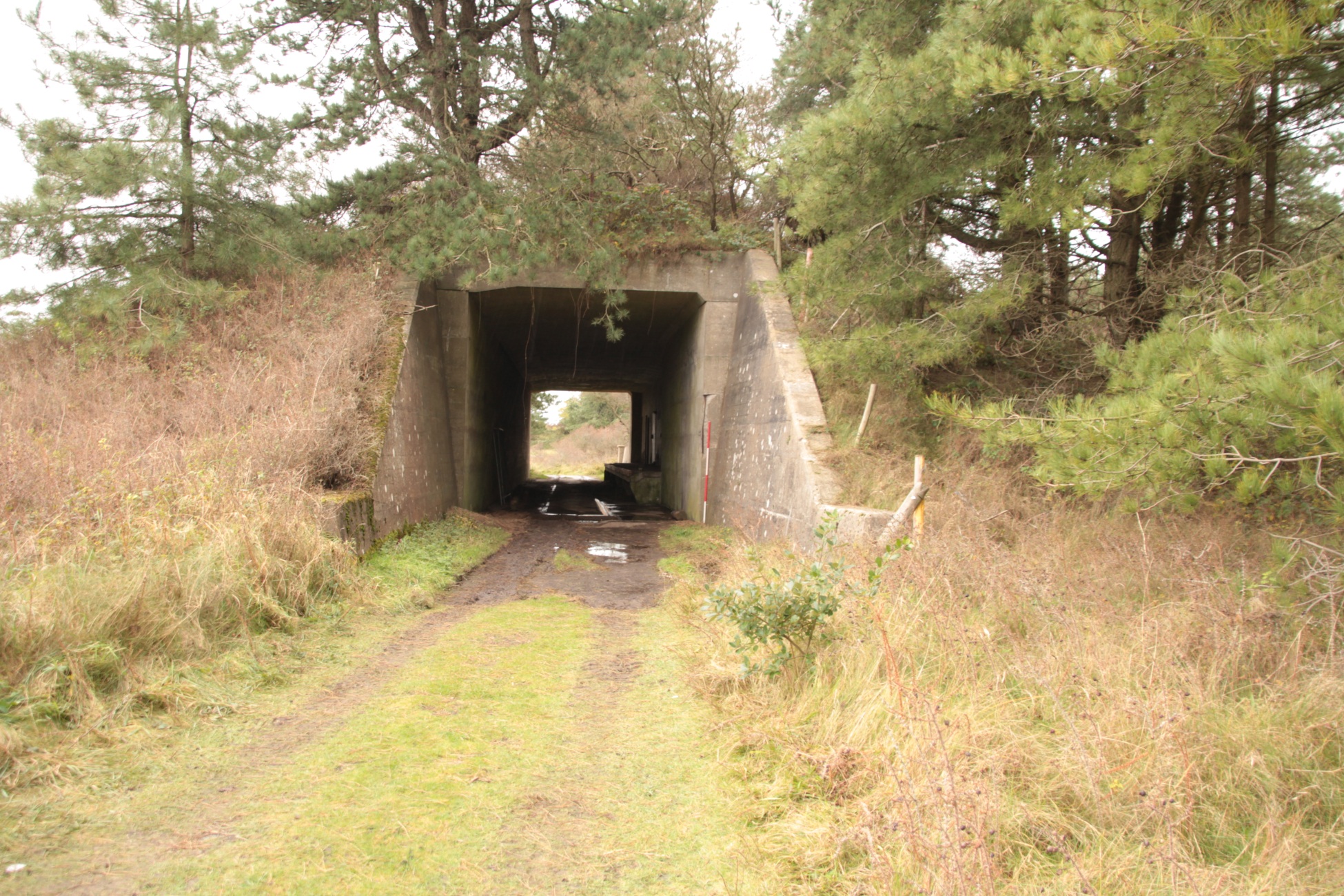 Mae’n amser rhannu’n grwpiau, edrych ar rai ffynonellau ac archwilio ymhellach!
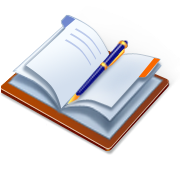 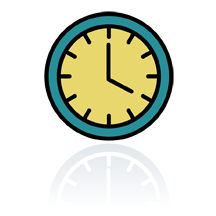 Pob grŵp i ddewis 2 ddisgybl i ymweld â grŵp arall.


Y ddau ddisgybl i ymweld â grŵp gwahanol i gasglu gymaint o wybodaeth â phosibl  (Heb edrych ar ffynonellau na thaflen A3 y grŵp)


Rhaid i aelodau’r grwp sydd yn weddill, roi gwybodaeth i aelodau o grwpiau eraill sy’n ymweld â nhw. (Heb iddynt weld eich ffynonellau grŵp na thaflen A3)
Cwestiynau i’w cadw mewn cof wrth i chi gynllunio’ch cyflwyniad.

Beth oedd yn digwydd ym Mharc Gwledig Pen-bre a pham?

Pwy oedd Gabrielle West?

Pwy oedd yn gweithio ym Mharc Gwledig Pen-bre?

Sut beth oedd yr amodau? Fyddech chi’n gweithio yno?
Mae’n amser i chi rannu’r hyn yr ydych wedi ei ddysgu!
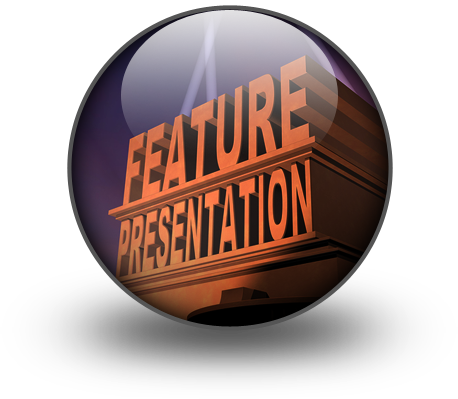 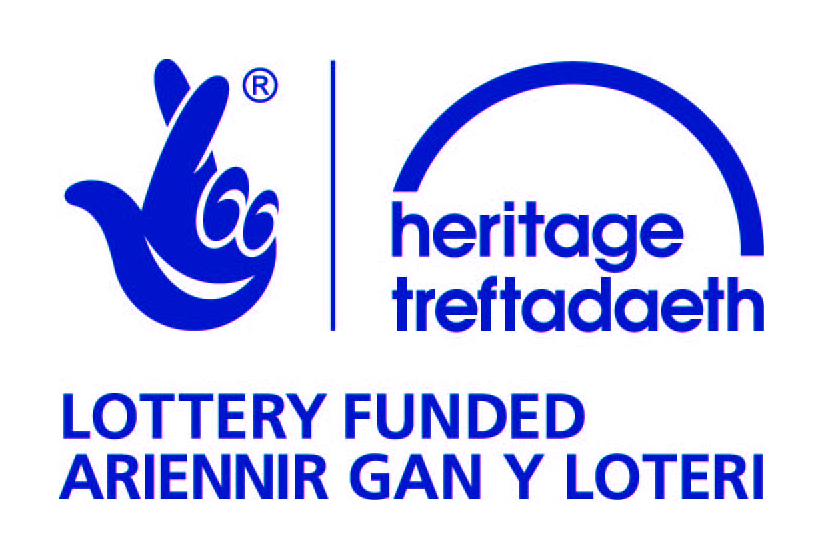 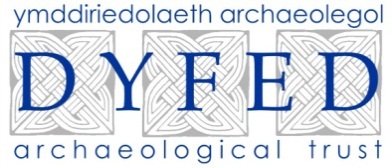 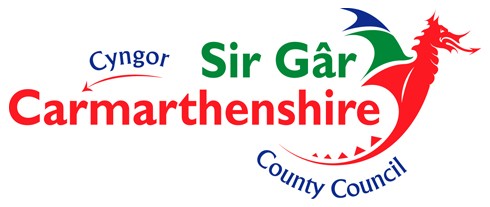 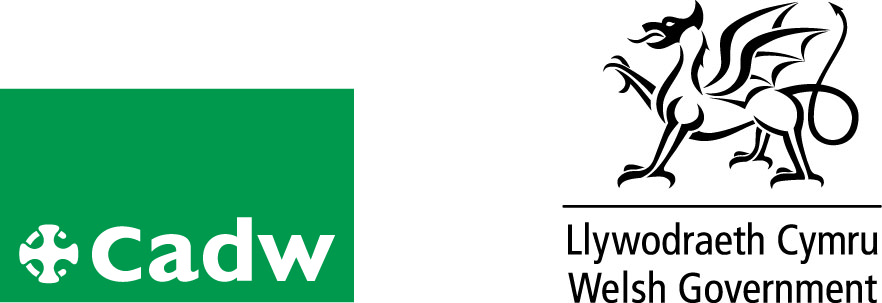